우리는 주의 움직이는 교회
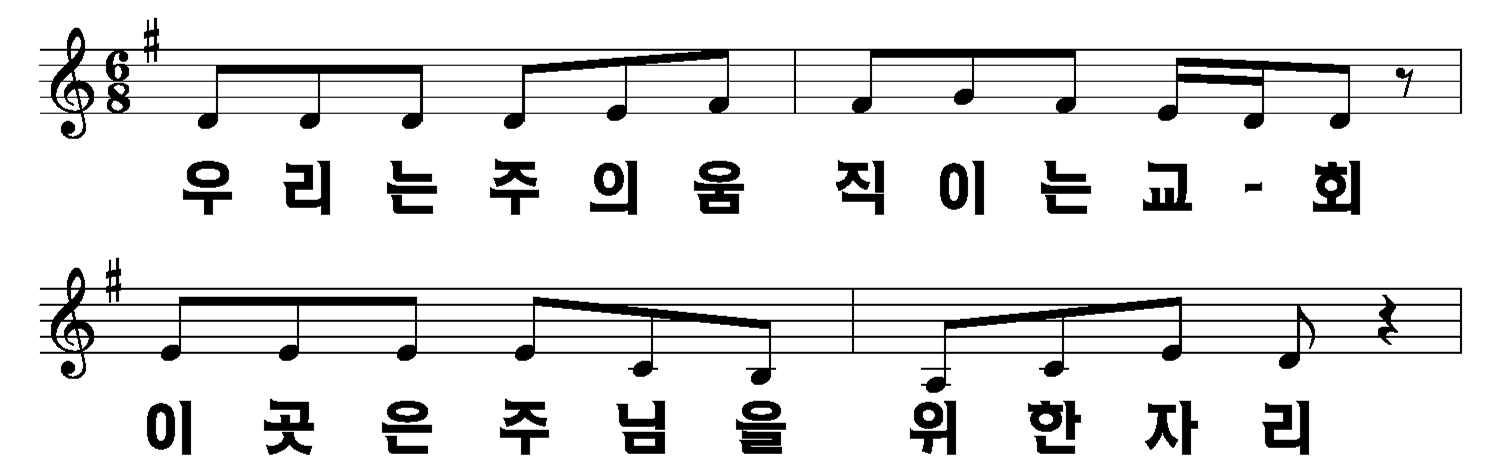 1/14
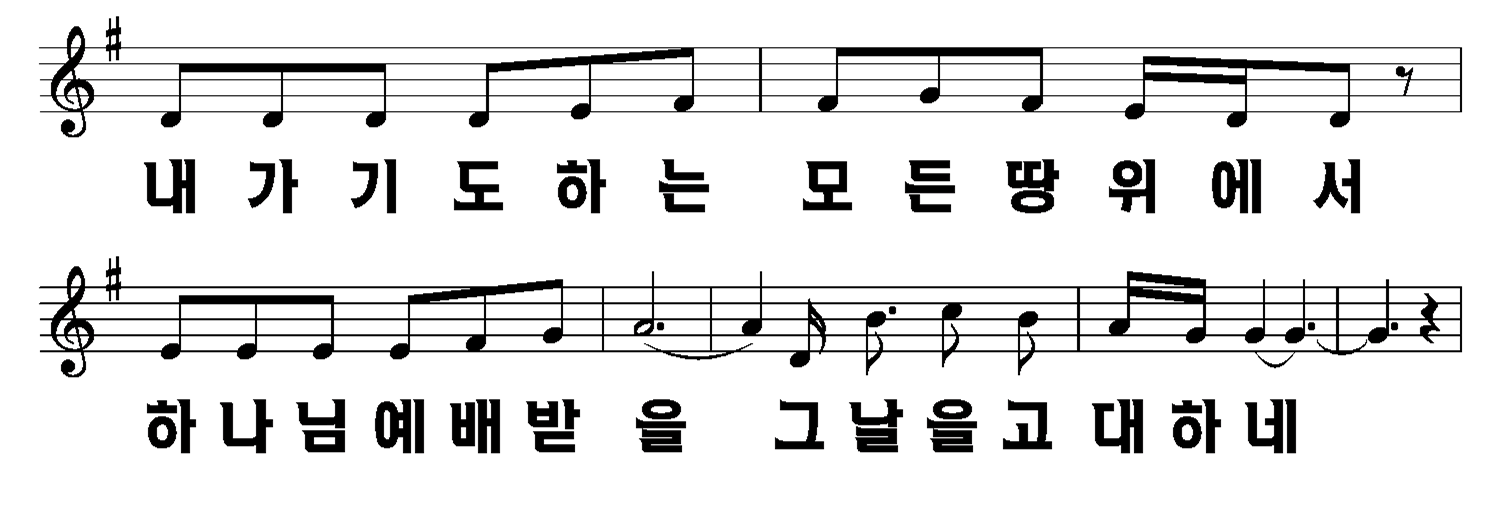 2/14
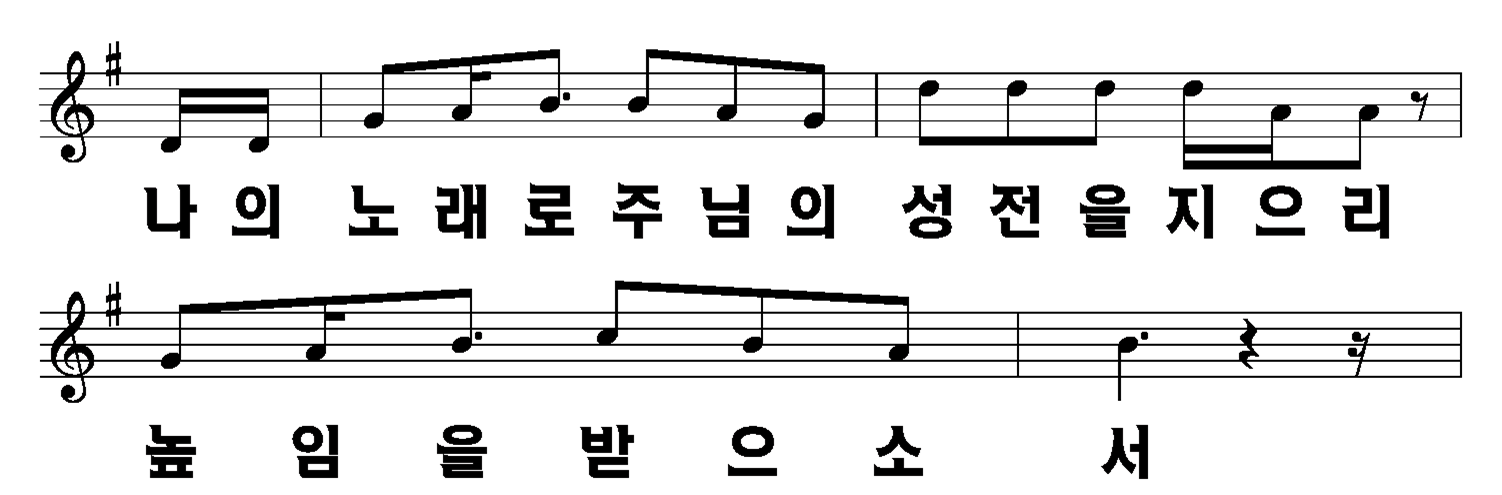 3/14
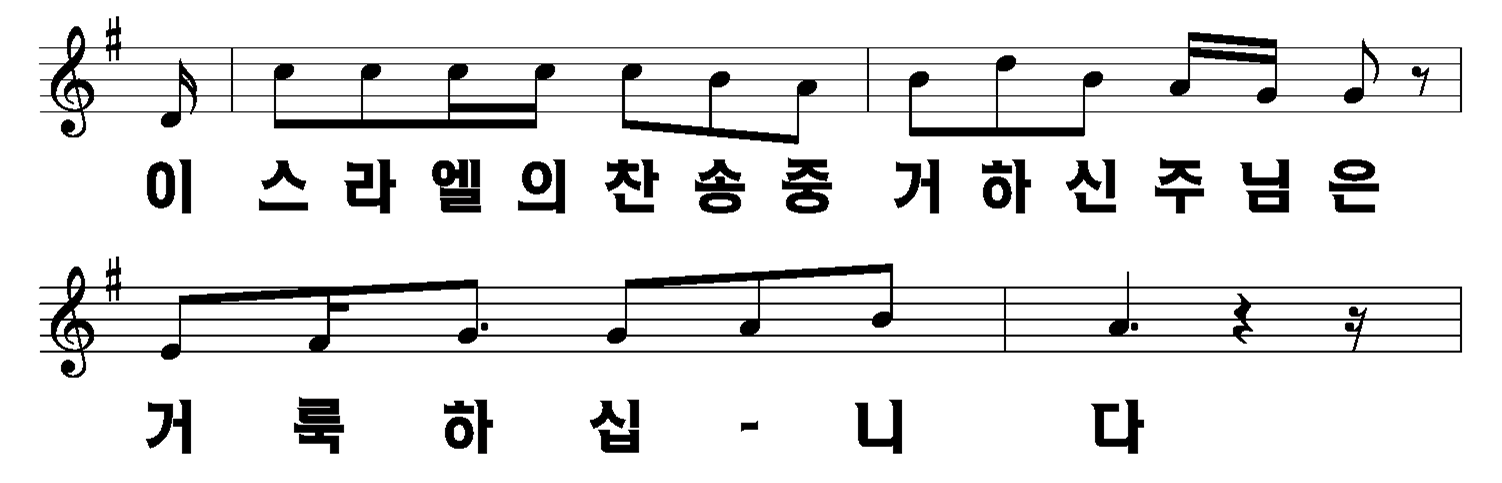 4/14
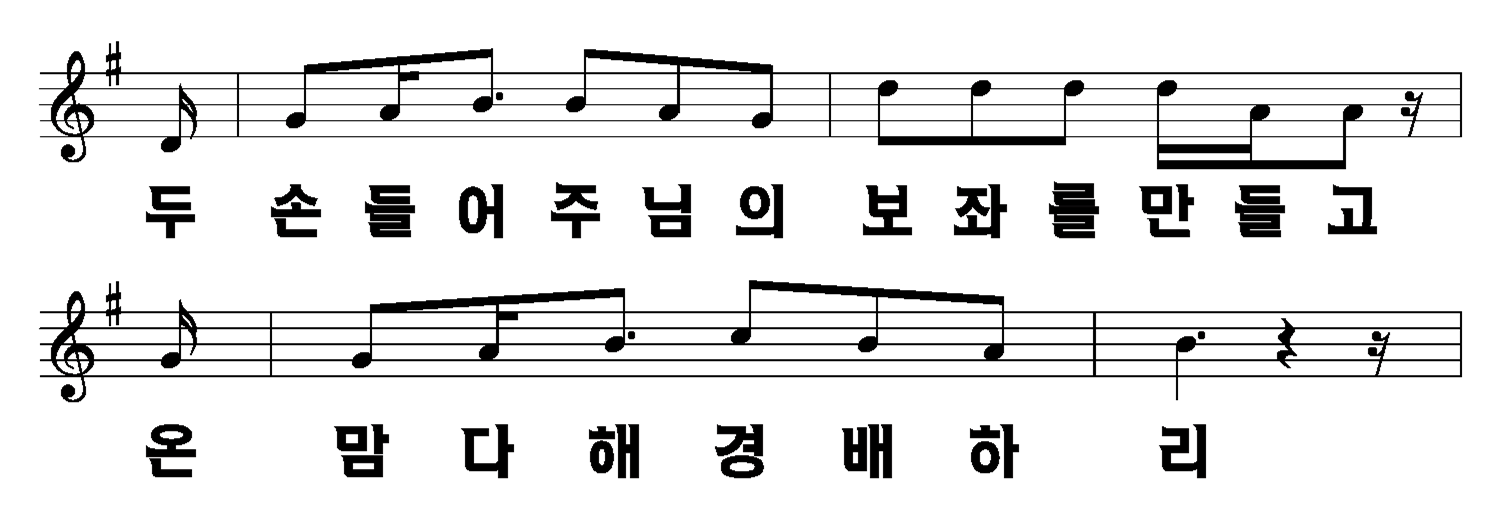 5/14
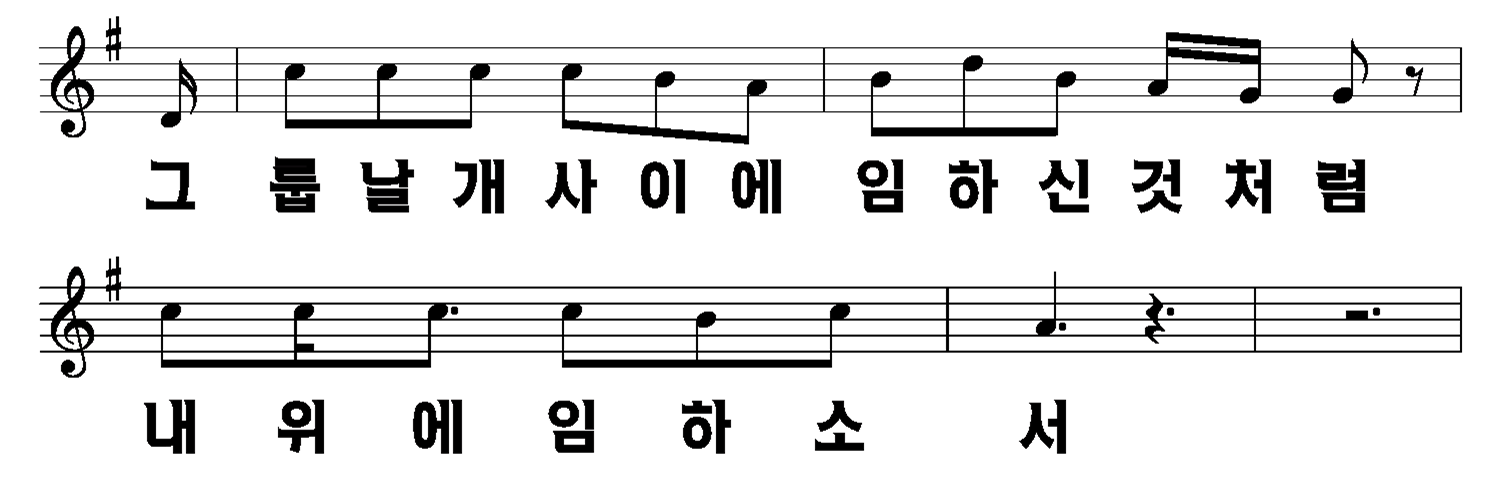 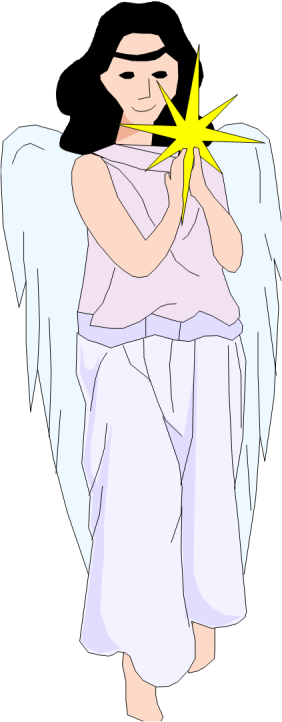 6/14
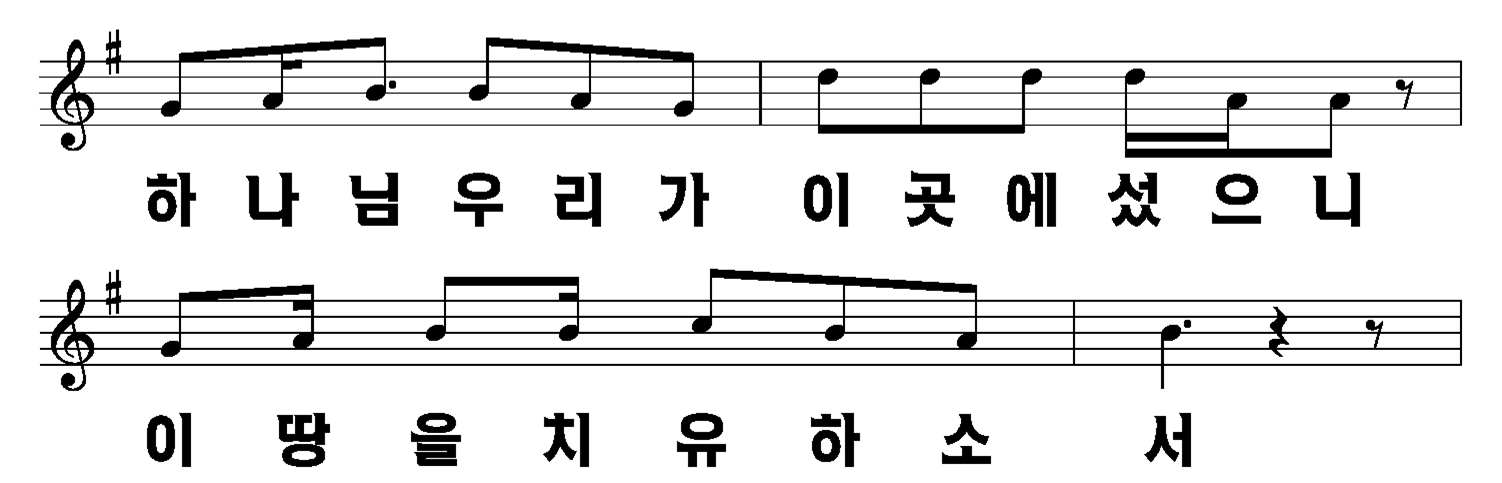 7/14
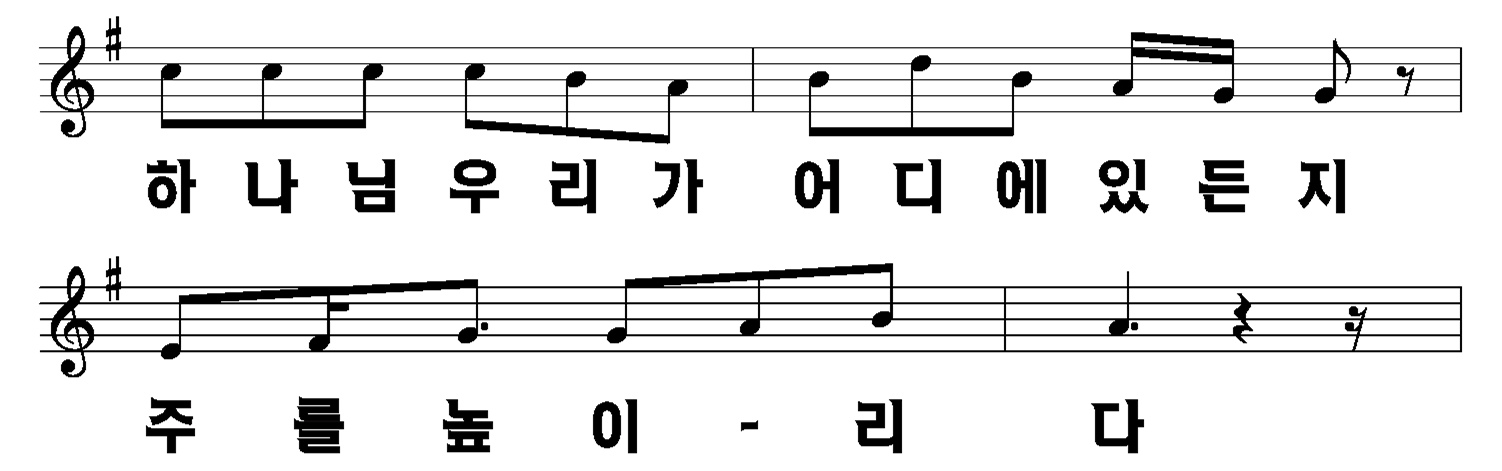 8/14
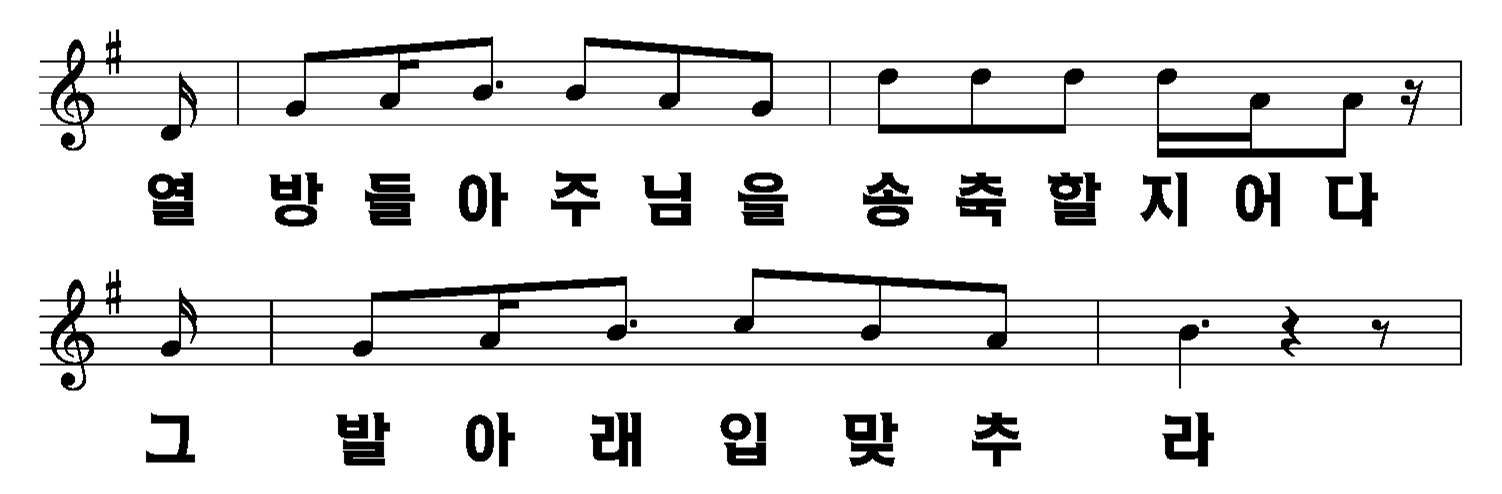 9/14
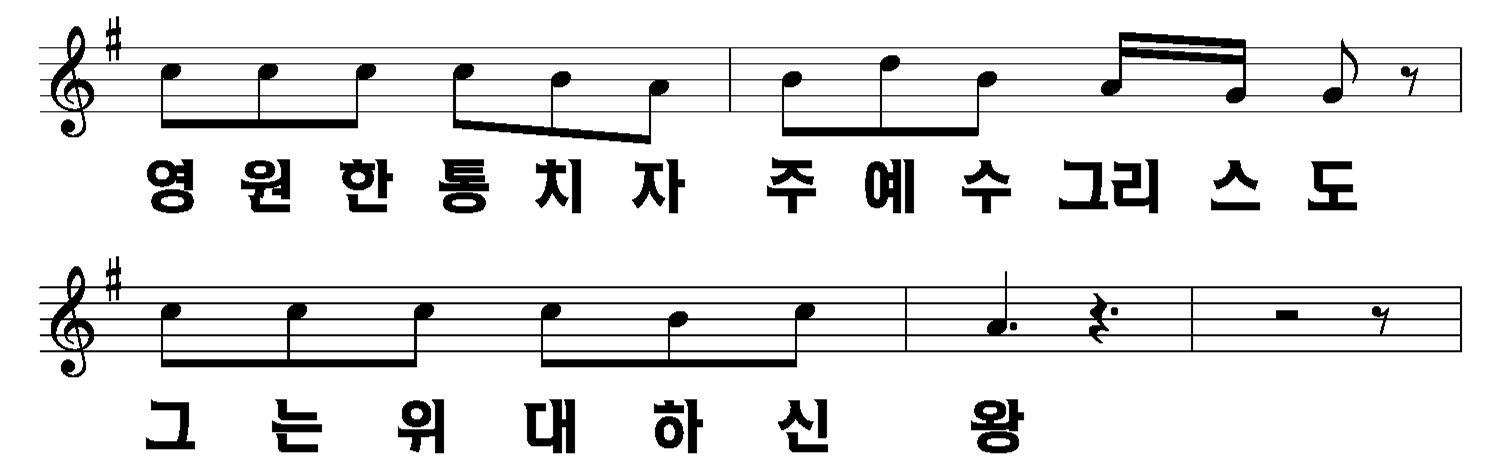 10/14
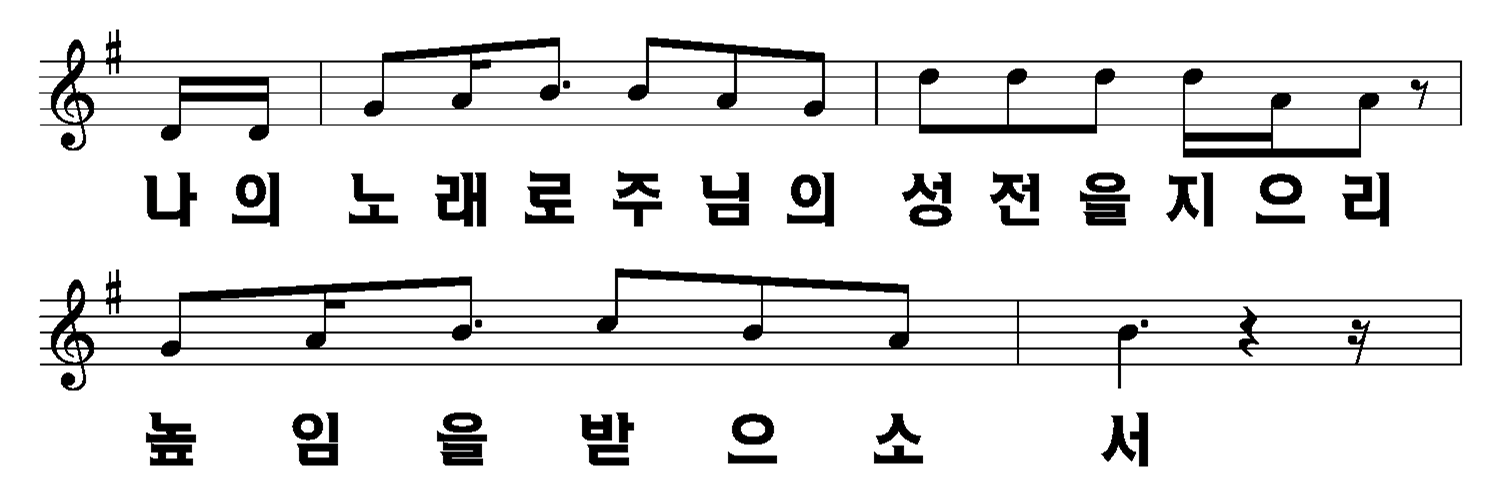 11/14
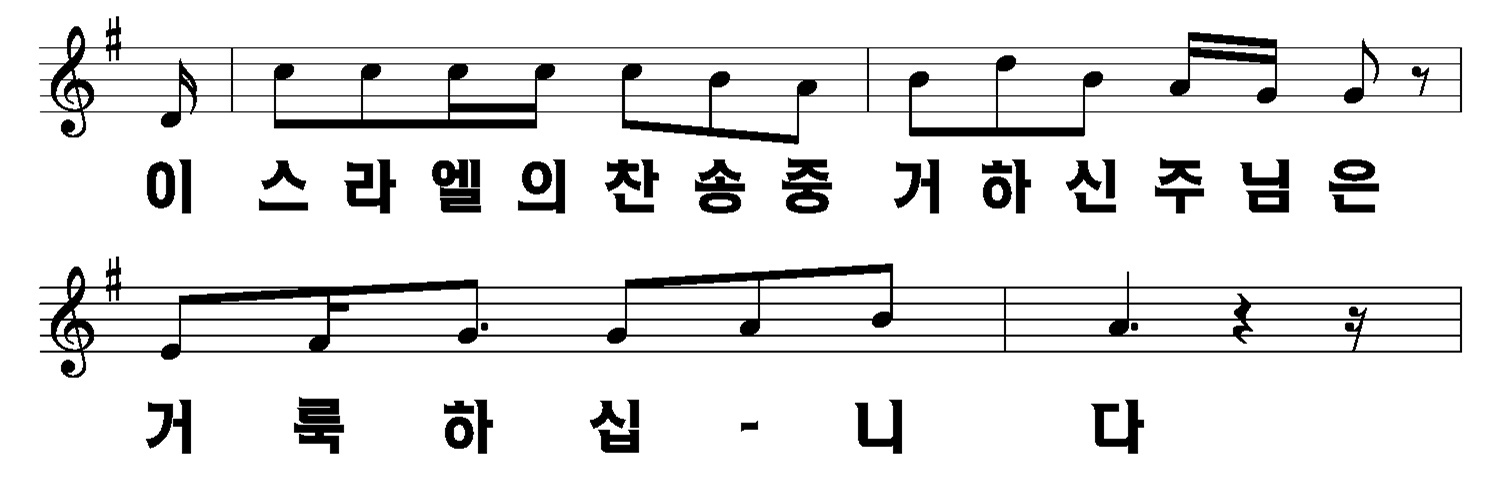 12/14
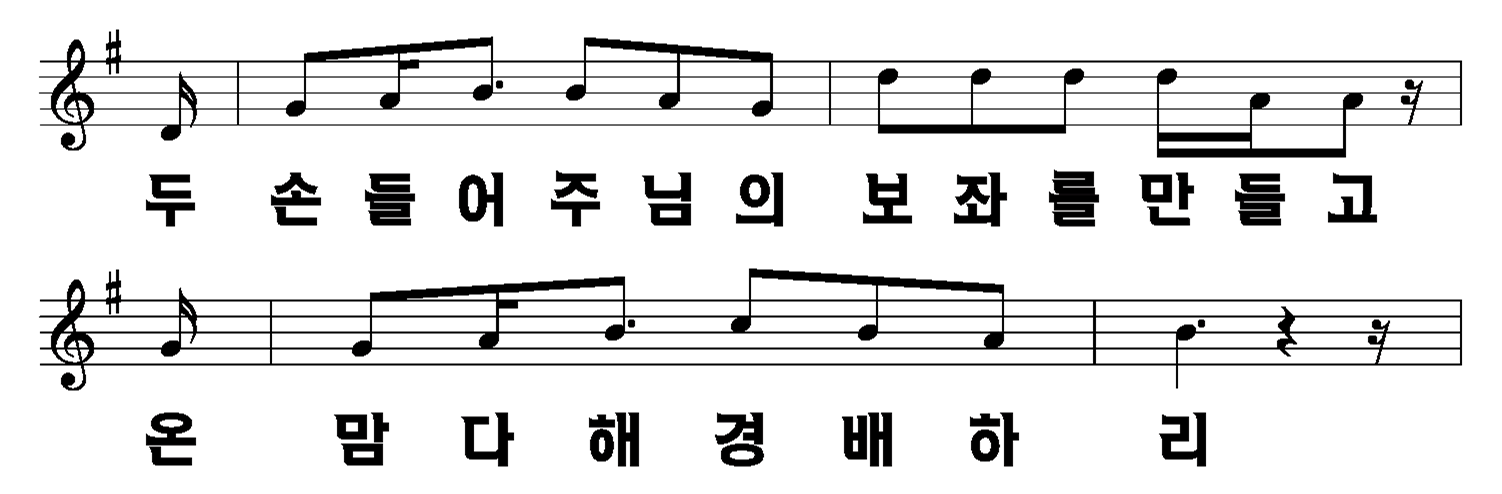 13/14
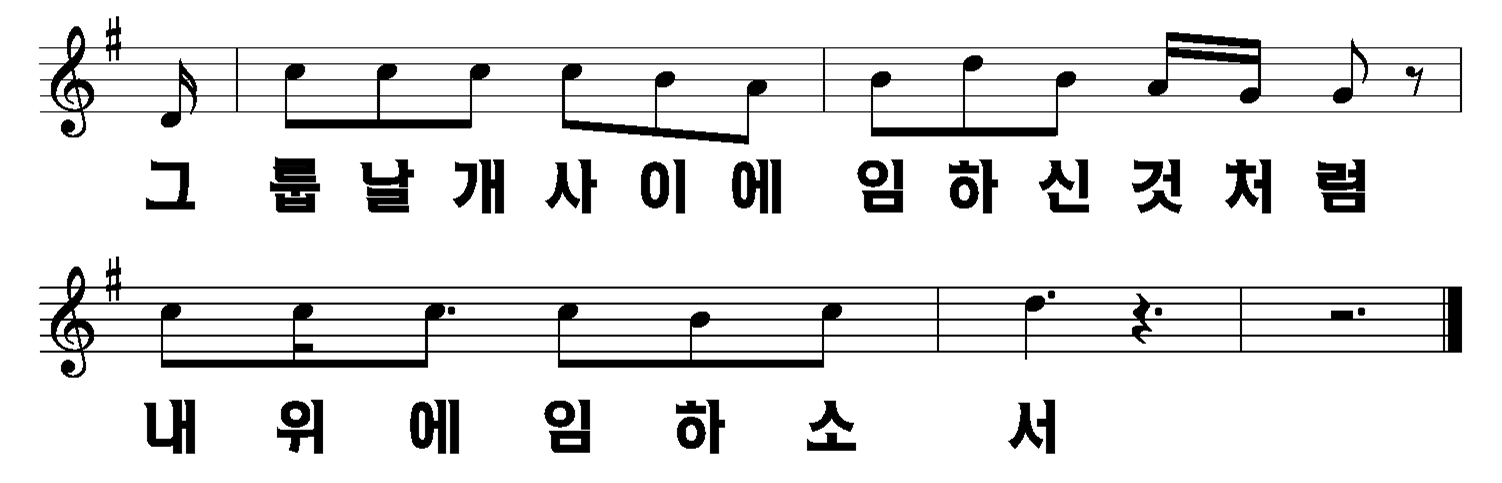 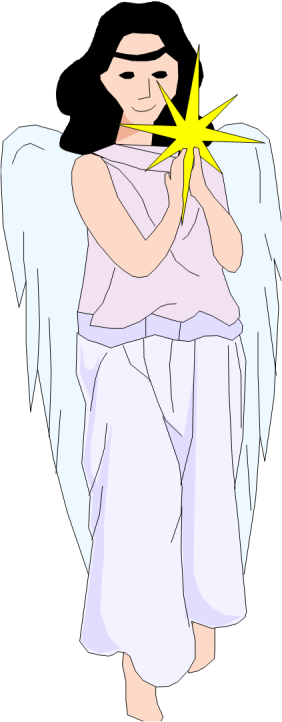 14/14